আজকের পাঠে সবাইকে স্বাগতম
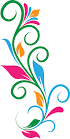 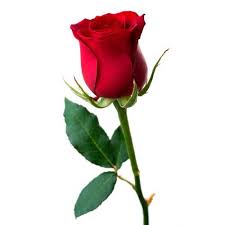 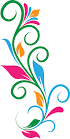 মোহাম্মদ আতাউর রহমান সিদ্দিকী, সহকারী শিক্ষক
পরিচিতি
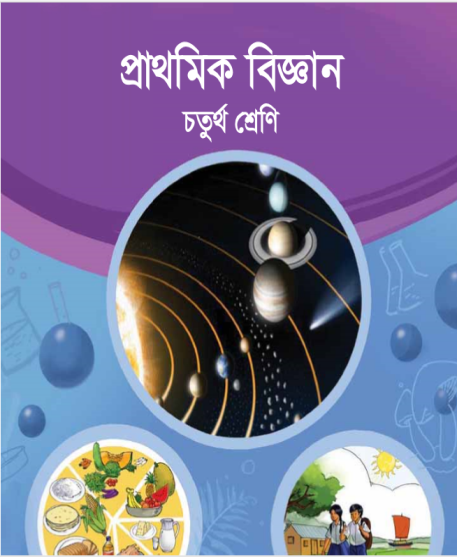 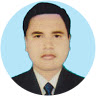 শ্রেণি : চতুর্থ
বিষয় : প্রাথমিক বিজ্ঞান
অধ্যায় : দশম
পাঠের শিরোনাম : আবহাওয়া ও জলবায়ু
সময় : 45 মিনিট
তারিখ : 01/11/2019ইং
মোহাম্মদ আতাউর রহমান সিদ্দিকী
সহকারী শিক্ষক
সুলতান খান কান্দি সরকারি প্রাথমিক বিদ্যালয়
শিবচর, মাদারীপুর।
Email: ‍  ataursagar1981@gmail.com
মোহাম্মদ আতাউর রহমান সিদ্দিকী, সহকারী শিক্ষক
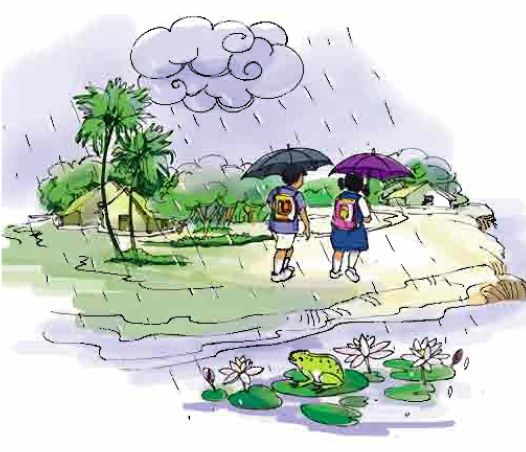 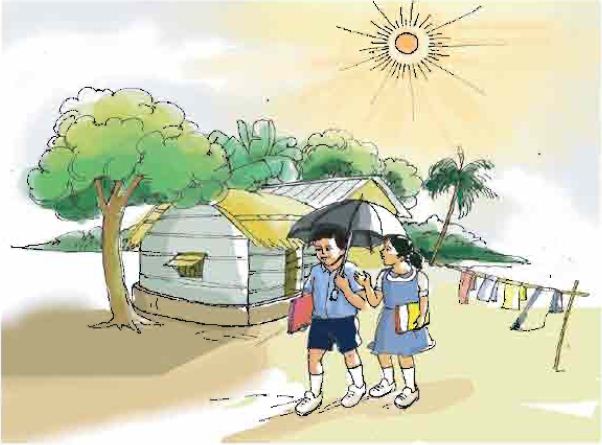 এগুলো বিভিন্ন আবহাওয়ার ছবি
নিচের ছবিগুলো কিসের ছবি জান?
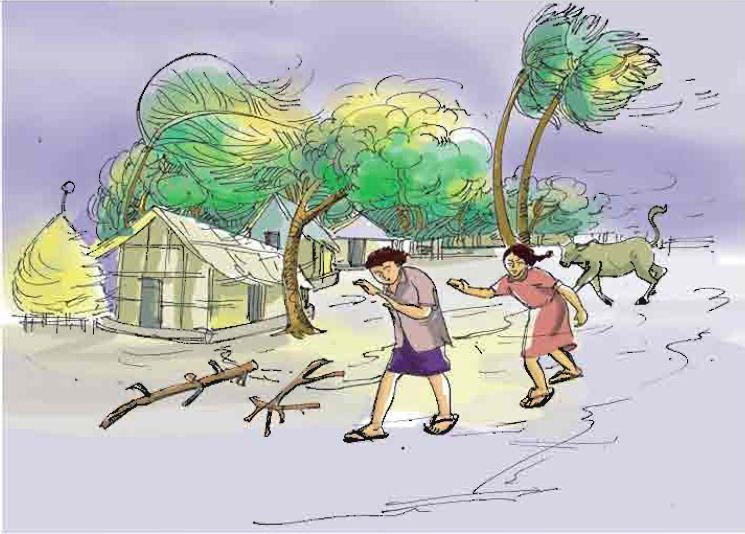 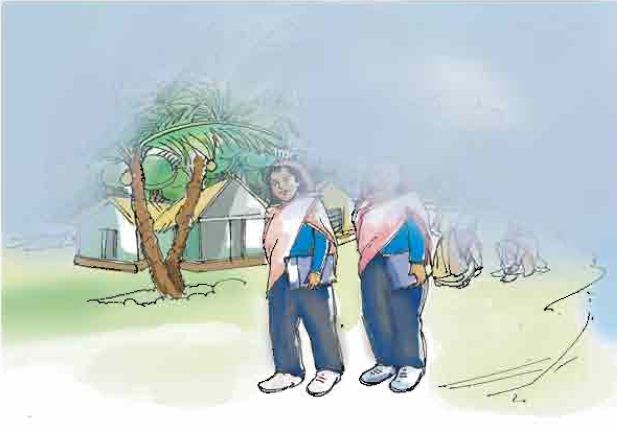 মোহাম্মদ আতাউর রহমান সিদ্দিকী, সহকারী শিক্ষক
আমাদের আজকের পাঠ আবহাওয়া ও জলবায়ু।
পাঠের শিরোনামঃ আবহাওয়া ও জলবায়ু
পাঠ্যাংশঃ আবহাওয়ার উপাদান।
পৃষ্ঠা-৬৯ (আমরা কোনো জায়গার আবহাওয়া--------নড়াচড়া ইত্যাদি দেখে বুঝতে পারি।)
মোহাম্মদ আতাউর রহমান সিদ্দিকী, সহকারী শিক্ষক
শিখনফল
১৩.১.২ আবহাওয়ার উপাদানসমুহ কী কী তা লিখতে পারবে।
মোহাম্মদ আতাউর রহমান সিদ্দিকী, সহকারী শিক্ষক
উপস্থাপন
মোহাম্মদ আতাউর রহমান সিদ্দিকী, সহকারী শিক্ষক
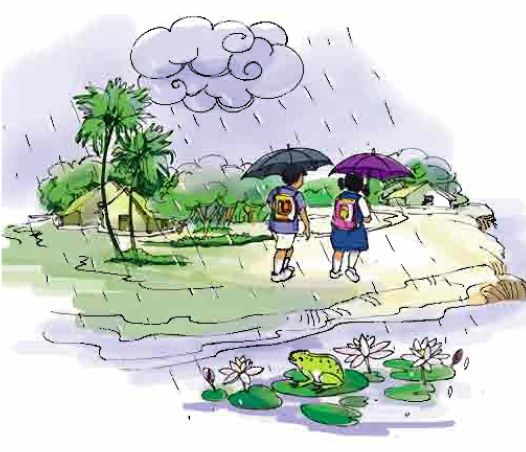 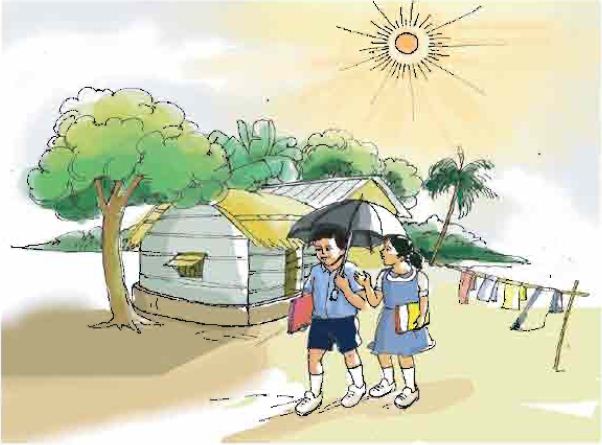 রৌদ্রজ্জ্বল দিন
বৃষ্টির দিন
মোহাম্মদ আতাউর রহমান সিদ্দিকী, সহকারী শিক্ষক
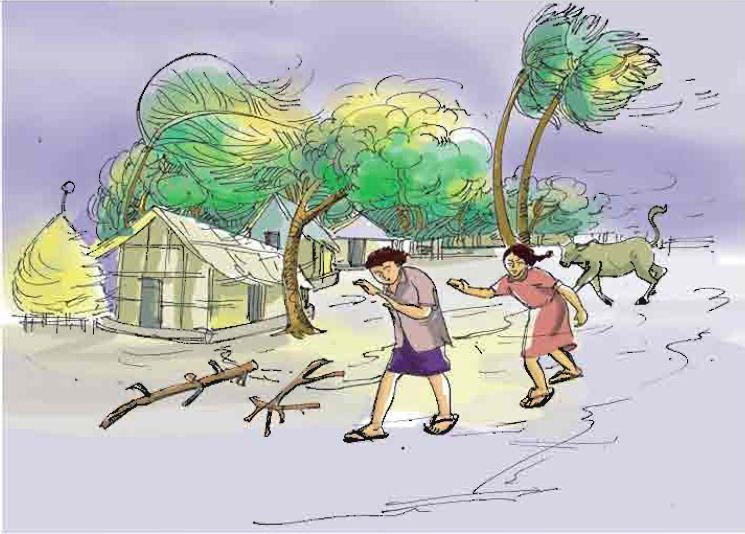 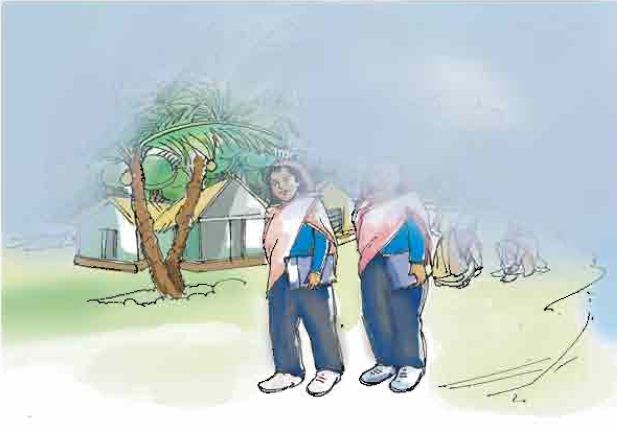 শীতে কুয়াশায়  চাদর গায়ে
ঝড়
মোহাম্মদ আতাউর রহমান সিদ্দিকী, সহকারী শিক্ষক
আবহাওয়া হলো প্রতিদিনের আকাশ ও বায়ুমণ্ডলের অবস্থা।
মোহাম্মদ আতাউর রহমান সিদ্দিকী, সহকারী শিক্ষক
মোহাম্মদ আতাউর রহমান সিদ্দিকী, সহকারী শিক্ষক
কোনো জায়গার রোদ, বৃষ্টি, তাপমাত্রা, মেঘ, কুয়াশা, ও বায়ু প্রবাহ এ অবস্থাগুলো মিলে হলো আবহাওয়া।
মোহাম্মদ আতাউর রহমান সিদ্দিকী, সহকারী শিক্ষক
পাঠ্য বইয়ের সংযোগ
সবাই পাঠ্য বইয়ের ৬৯ নং পৃষ্ঠা খোল।
মোহাম্মদ আতাউর রহমান সিদ্দিকী, সহকারী শিক্ষক
দলীয় কাজ
ছাত্রছাত্রীদের চারটি দলে ভাগ করে দিয়ে কয়েকটি বাক্য লিখতে বলবো।
ক-দল
খ-দল
গ-দল
ঘ-দল
মোহাম্মদ আতাউর রহমান সিদ্দিকী, সহকারী শিক্ষক
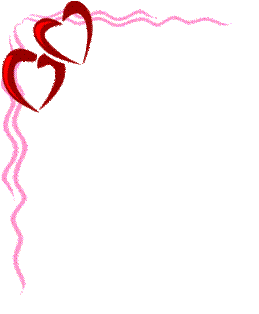 মূল্যায়ন
১. আবহাওয়া কাকে বলে লিখ?
২. আবহাওয়ার উপাদানগুলোর নাম লিখ।
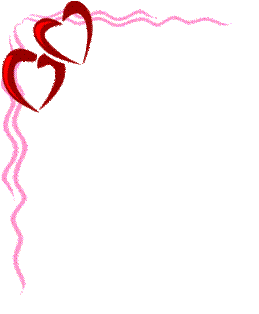 মোহাম্মদ আতাউর রহমান সিদ্দিকী, সহকারী শিক্ষক
মূল্যায়ন
কোনো জায়গার রোদ, বৃষ্টি, তাপমাত্রা, মেঘ, কুয়াশা, ও বায়ু প্রবাহ এ অবস্থাগুলো মিলে হলো ______________ ।
আবহাওয়া
মোহাম্মদ আতাউর রহমান সিদ্দিকী, সহকারী শিক্ষক
মিলকর:
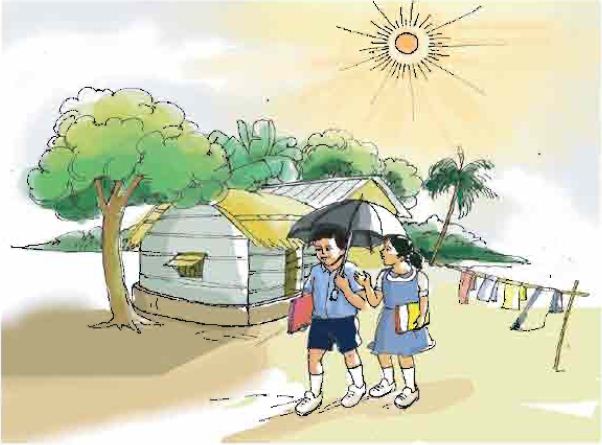 শীতে কুয়াশায় চাদর গায়
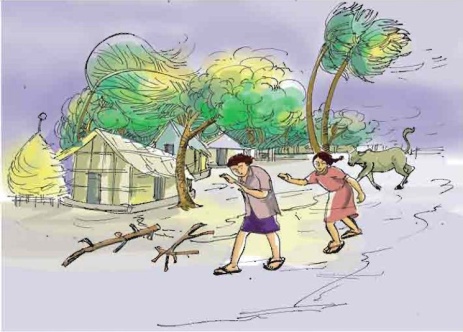 বৃষ্টির দিন
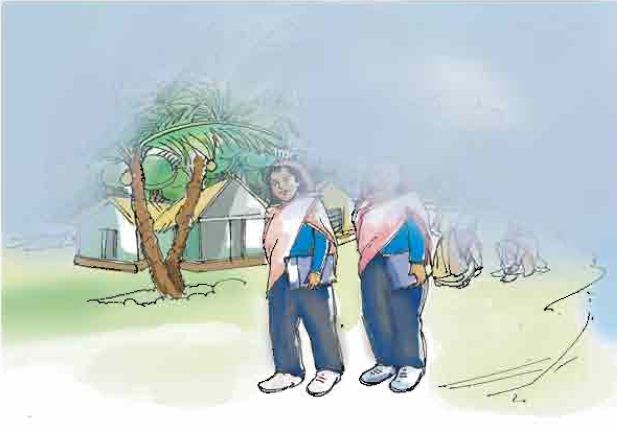 রৌদ্রজ্জ্বল দিন
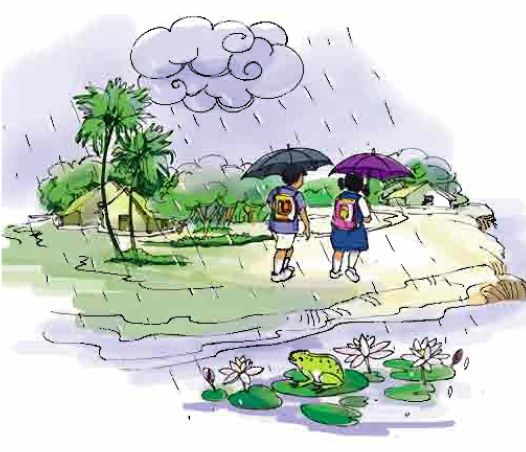 ঝড়
মোহাম্মদ আতাউর রহমান সিদ্দিকী, সহকারী শিক্ষক
আজকের পাঠ এখানেই শেষ সকলকে ধন্যবাদ
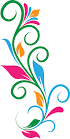 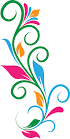 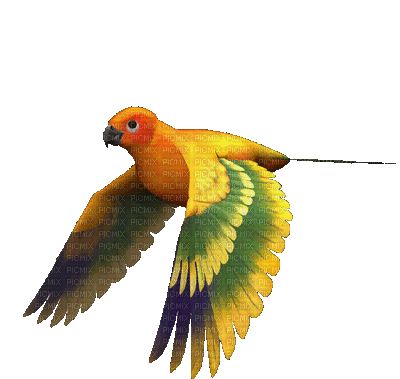 মোহাম্মদ আতাউর রহমান সিদ্দিকী, সহকারী শিক্ষক